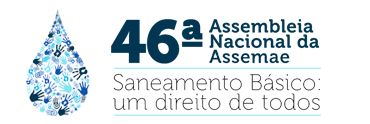 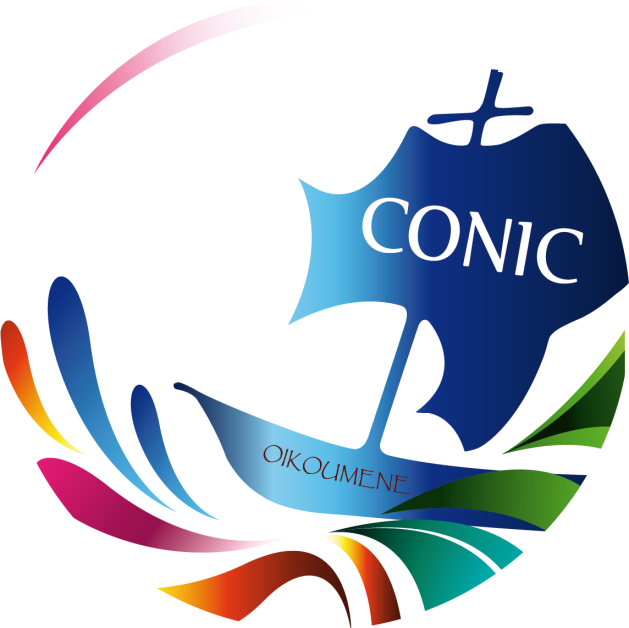 SANEAMENTO BÁSICO: 
UM DIREITO DE TODOS
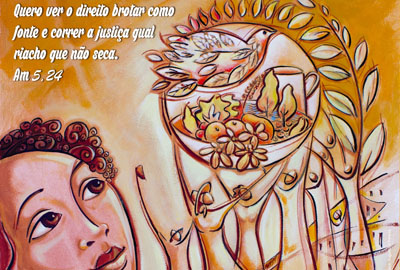 “A Campanha da Fraternidade Ecumênica 2016, seus resultados e a continuidade das ações.”
CONIC - Conselho Nacional das Igrejas Cristãs
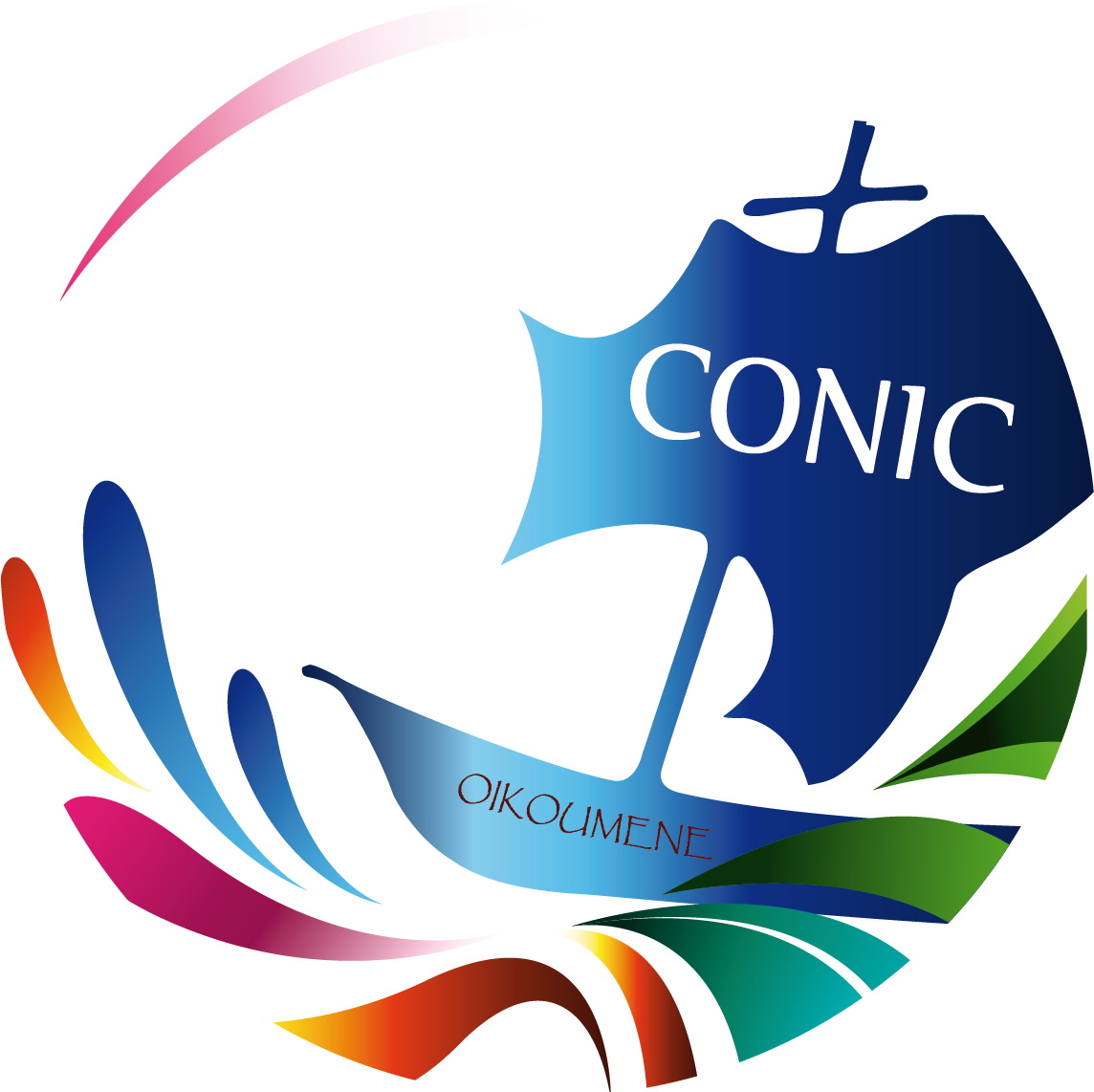 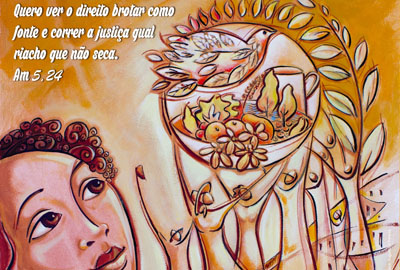 Palestrante:

Pastor Inácio Lemke

Pastor Sinodal Sínodo Norte Catarinense - IECLB
2º Vice-Presidente da IECLB - Igreja Evangélica de Confissão Luterana no Brasil
Vice-Presidente do CONIC - Conselho Nacional das Igrejas Cristãs
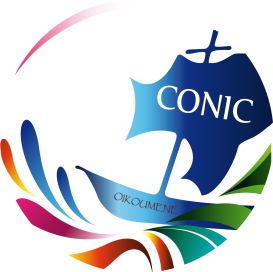 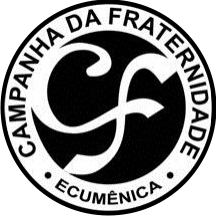 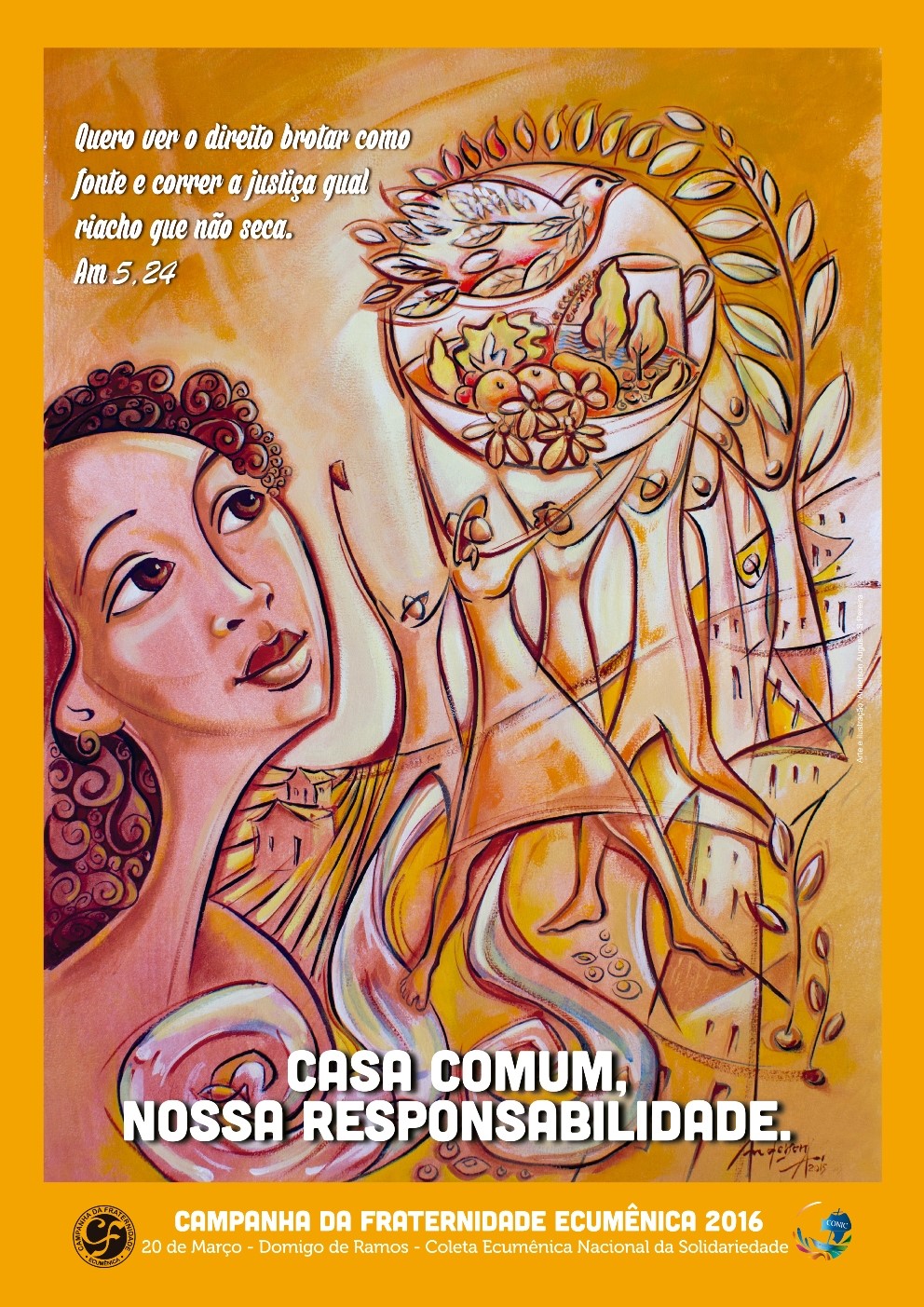 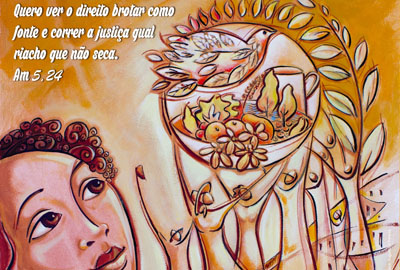 CASA COMUM,
NOSSA RESPONSABILIDADE
“Quero ver o direito brotar como fonte e correr a justiça qual riacho que não seca.” 
Amós 5.24
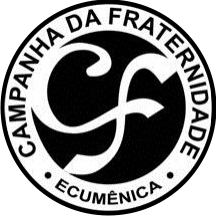 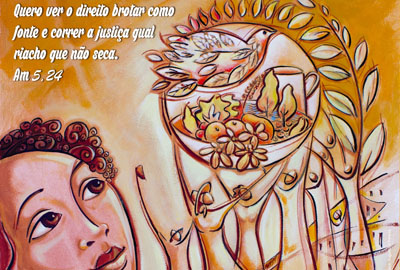 Motivação e Embasamento
CFE 2016:
Responsabilidade para com o Planeta,
Nossa “Casa Comum”
Conselho de Igrejas Cristãs:
“Quero ver o direito brotar como fonte e correr a justiça qual riacho que não seca.”
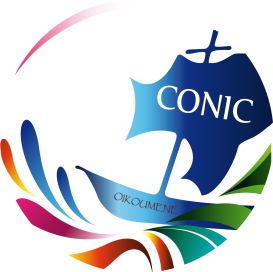 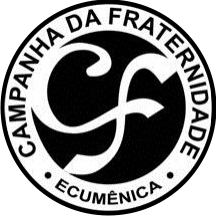 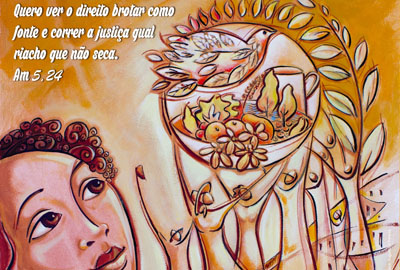 Objetivo Geral
CFE 2016:
Assegurar o direito ao saneamento básico para todas as pessoas, empenhando-nos à luz da fé, por políticas e atitudes responsáveis que garantam a integridade e o futuro de Nossa “Casa Comum”
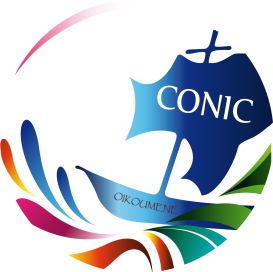 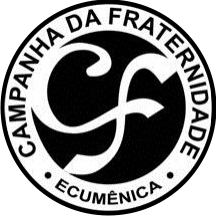 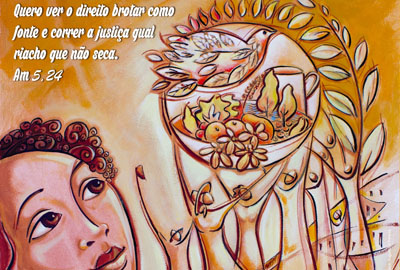 Objetivos Específicos
1:
Unir igrejas, diferentes expressões religiosas e pessoas de boa vontade na promoção da justiça e do direito ao saneamento básico;
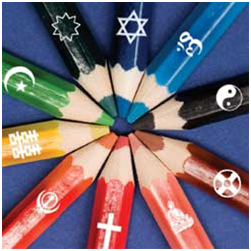 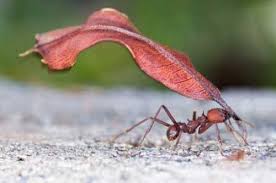 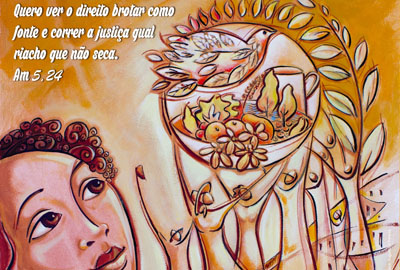 Objetivos Específicos
2:
Estimular o reconhecimento da realidade local em relação aos serviços de saneamento básico;
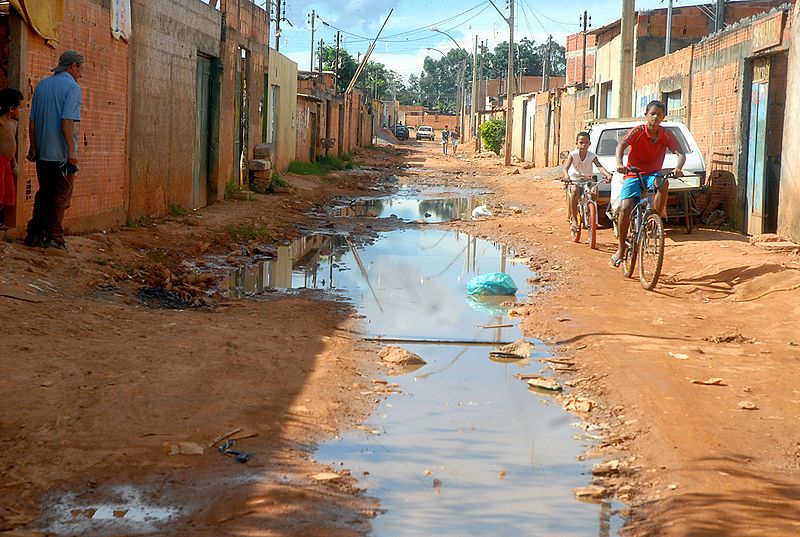 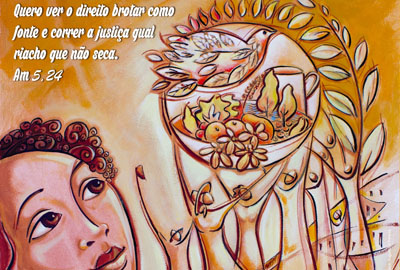 Objetivos Específicos
3:
Incentivar o consumo responsável dos dons da natureza, principalmente a água;
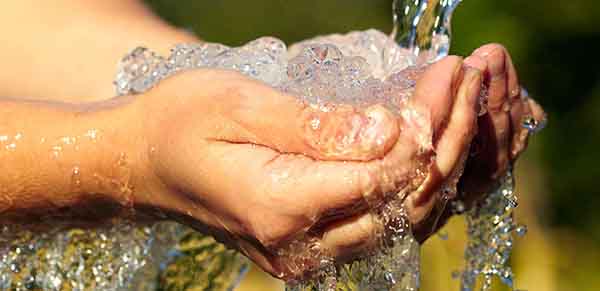 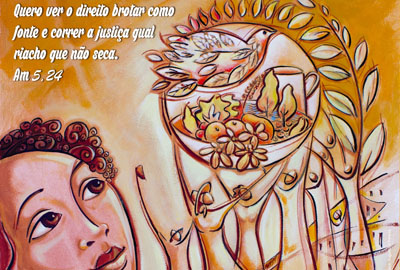 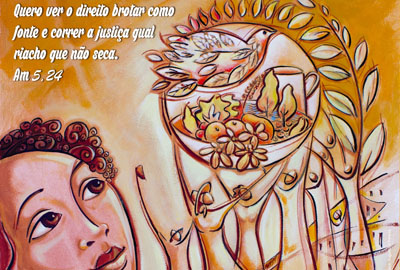 Objetivos Específicos
4:
Apoiar e incentivar os municípios para que elaborem e executem o seu Plano de Saneamento Básico;
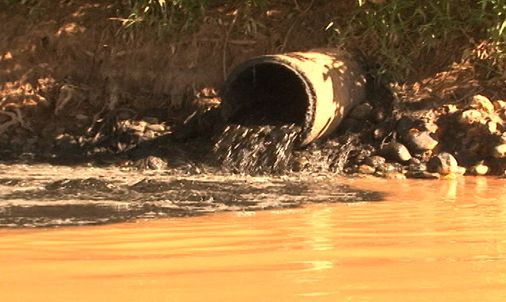 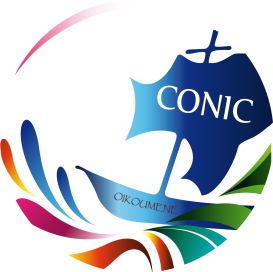 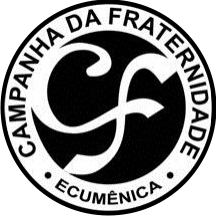 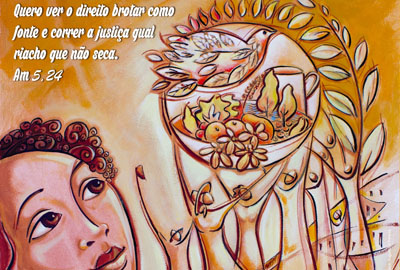 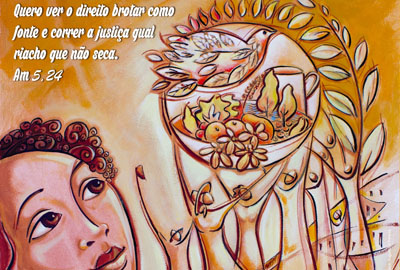 Objetivos Específicos
5:
Acompanhar a elaboração e a excução dos Planos Municipais de Saneamento Básico;
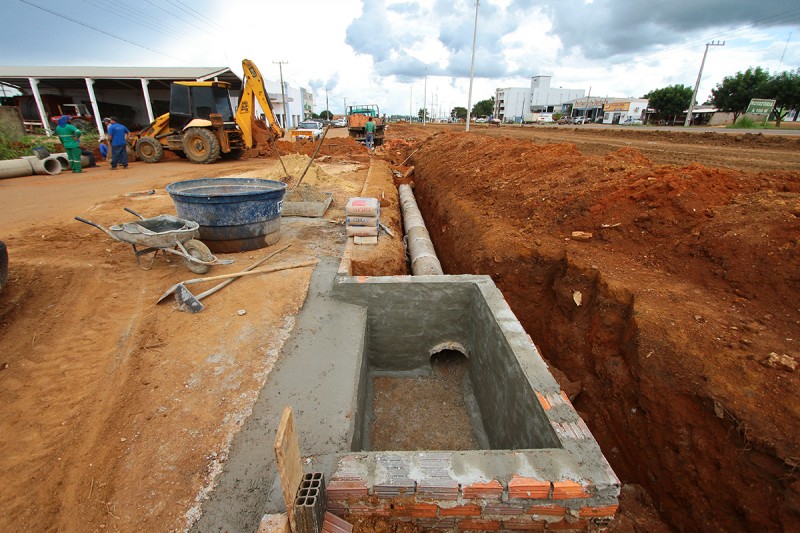 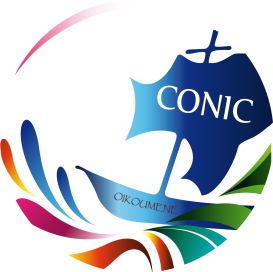 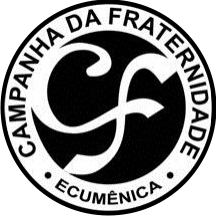 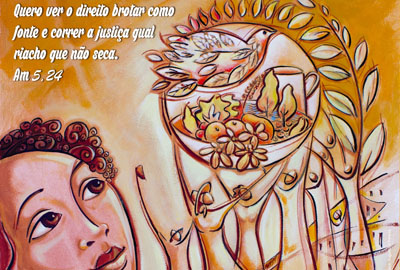 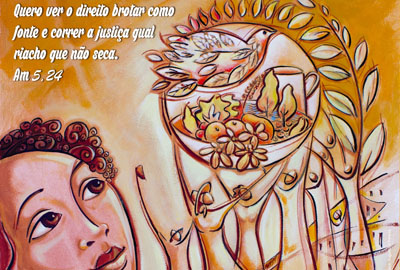 Objetivos Específicos
6:
Desenvolver a consciência de  que a política pública nas áreas de saneamento básico apenas tornar-se-ão realidade pelo trabalho e esforço em conjunto;
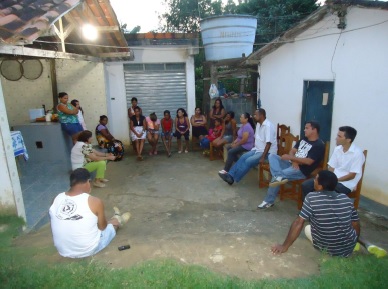 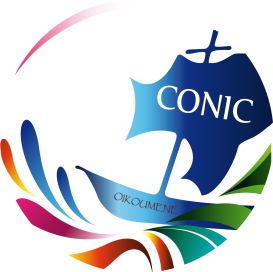 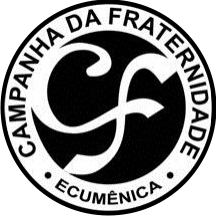 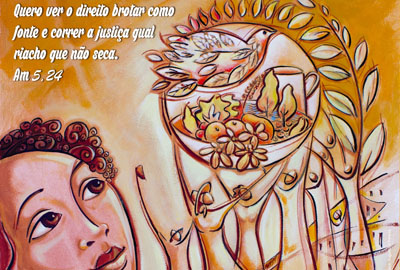 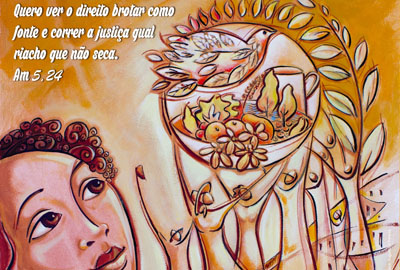 Objetivos Específicos
7:
Denunciar a privatização dos serviços de saneamento básico, pois eles devem ser política pública como obrigação do Estado;
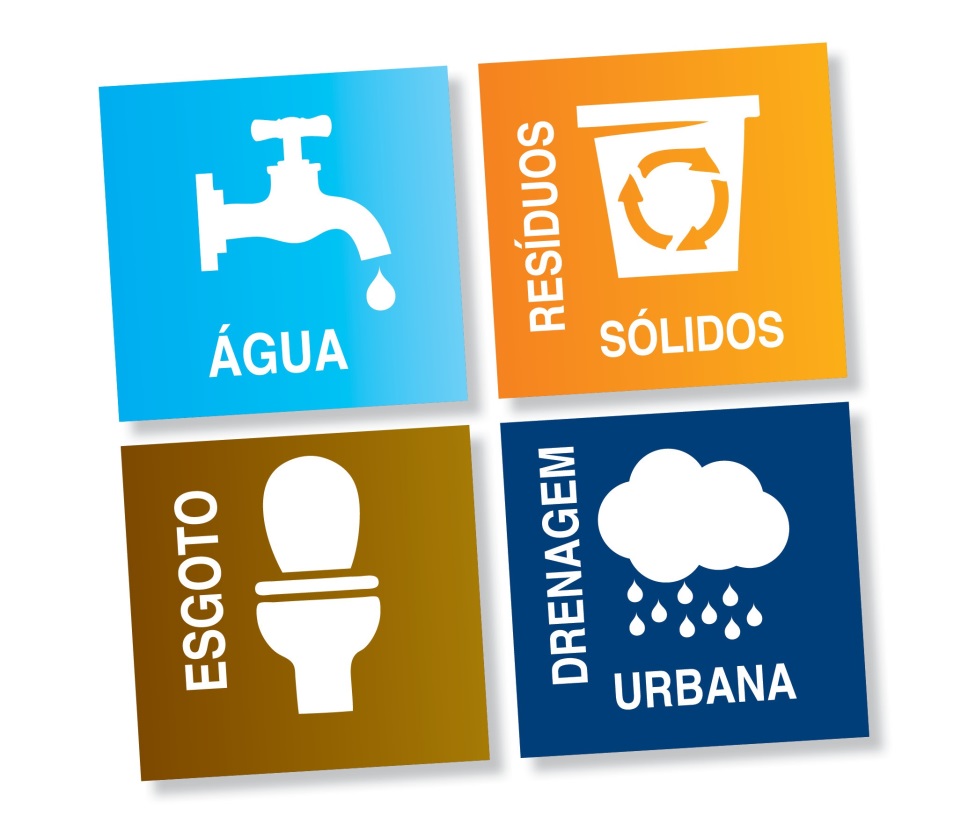 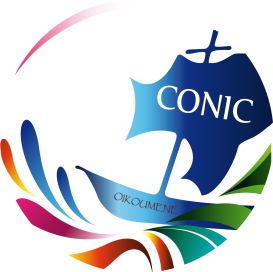 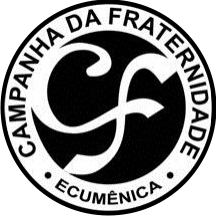 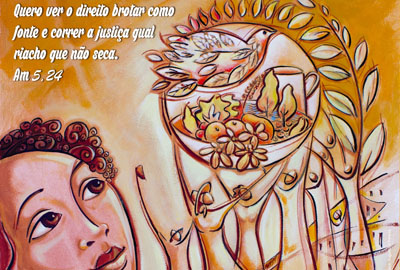 Objetivos Específicos
8:
Desenvolver e compreensão de relação entre ecumenismo, fidelidade à proposta cristã e envolvimento com as necessidades humanas básicas.
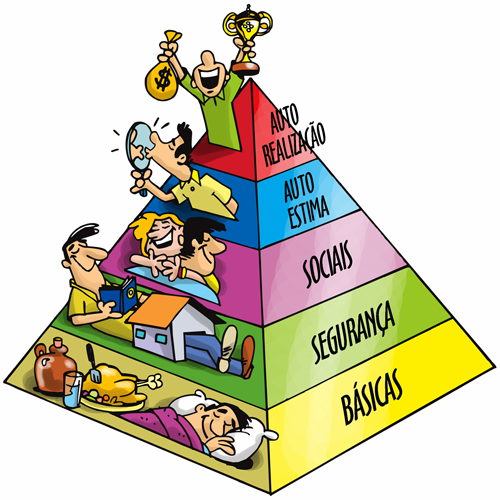 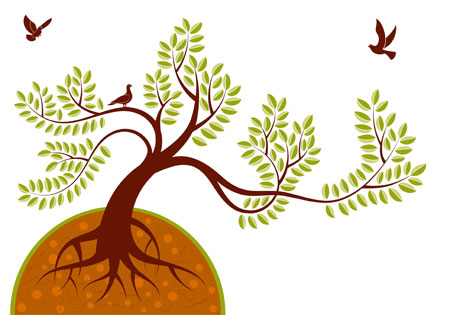 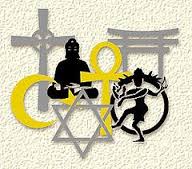 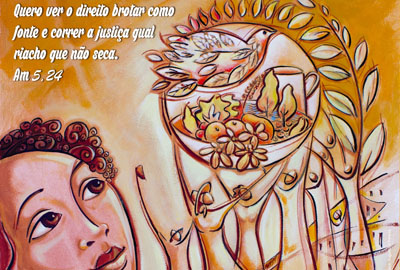 Aproximação
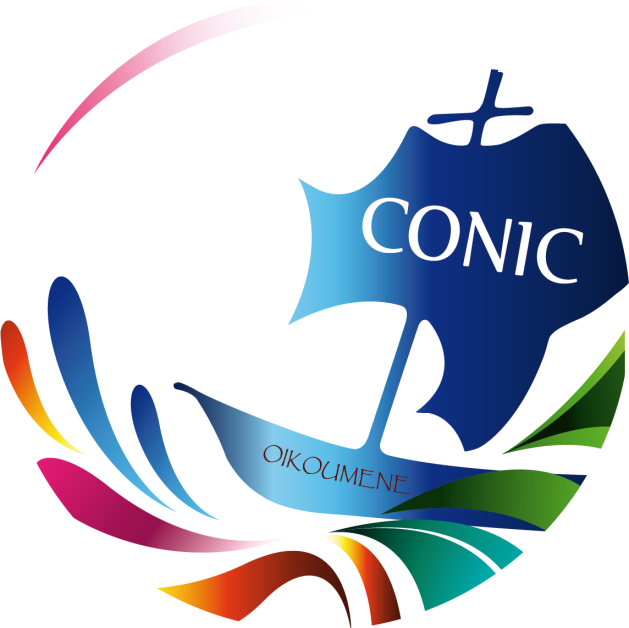 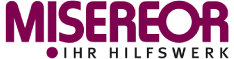 Objetivos de Desenvolvimento Sustentável - ODS
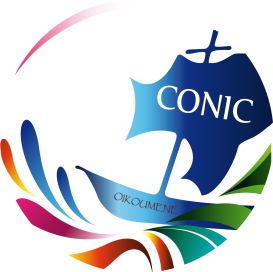 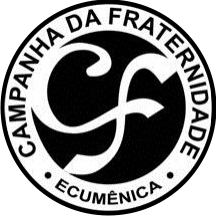 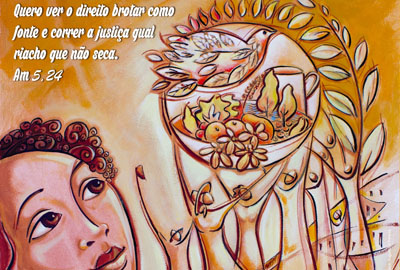 Aproximação
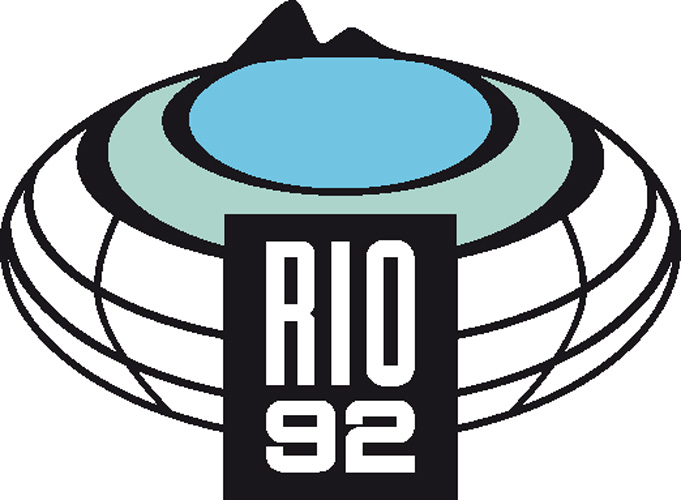 Nossa responsabilidade é comum e diferenciada
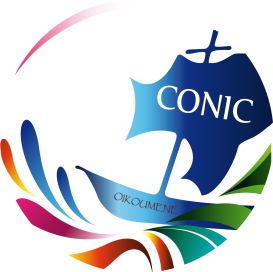 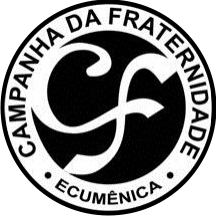 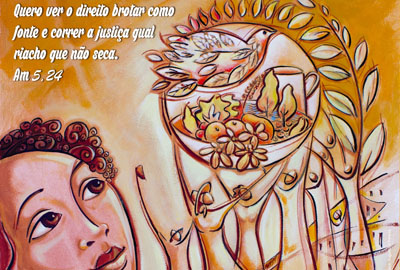 Campanha de Fraternidade Ecumênica
Encíclica Laudato Sí’: Sobre o cuidado com a Casa Comum
Peregrinação por Justiça e Paz - CMI
Convocação da ONU - Religiões na promoção de mudanças
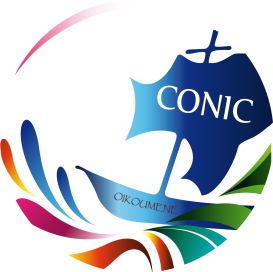 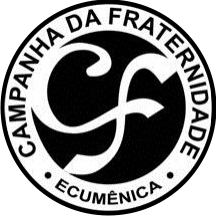 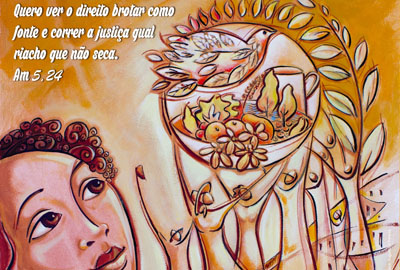 Campanha de Fraternidade Ecumênica
Dimensão Ecumênica:
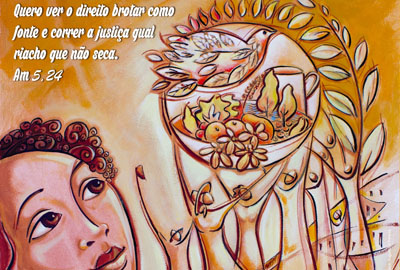 É um apelo dirigido para todas as pessoas religiosas e de boa vontade.
“Quero ver o direito brotar como fonte e correr a justiça qual riacho que não seca.” 
(Am 5.24)
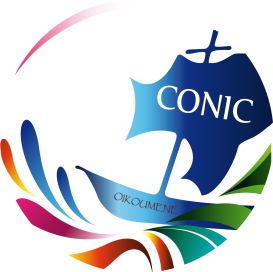 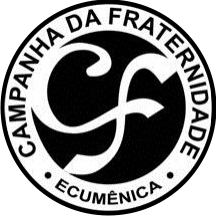 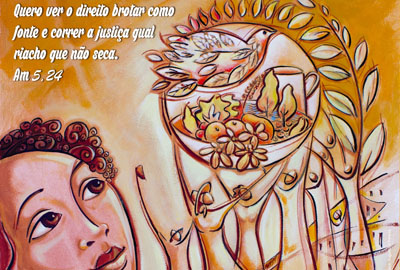 Compreendemos que:
1:
A água de qualidade e o saneamento básico são bens essenciais para a concretização de todos os direitos humanos;
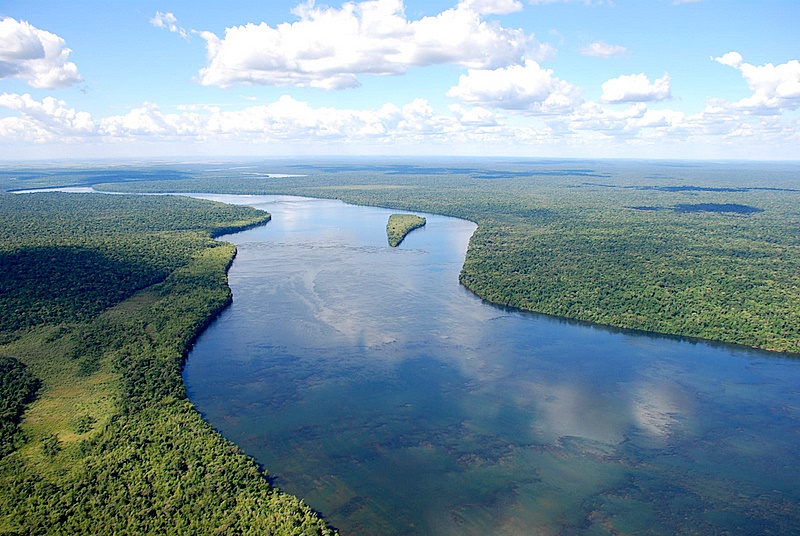 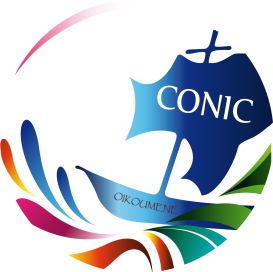 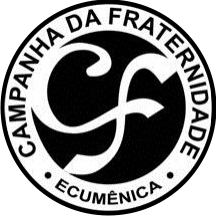 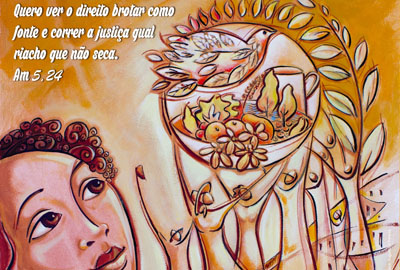 Compreendemos que:
2:
O acesso ao saneamento deve ser considerado um bem de caráter público;
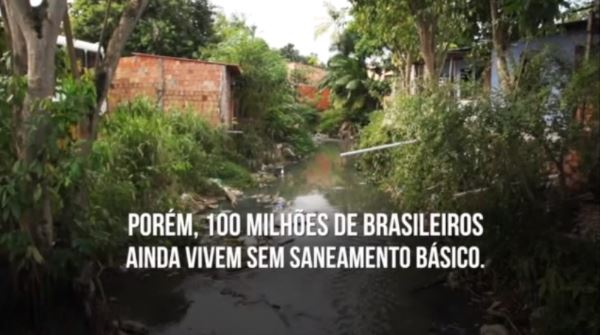 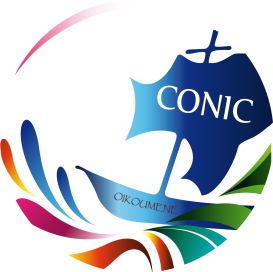 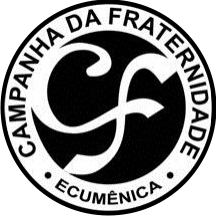 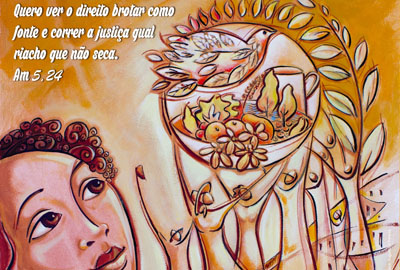 Compreendemos que:
3:
O país só alcançará a universalização do saneamento básico por meio de redobrados investimentos públicos;
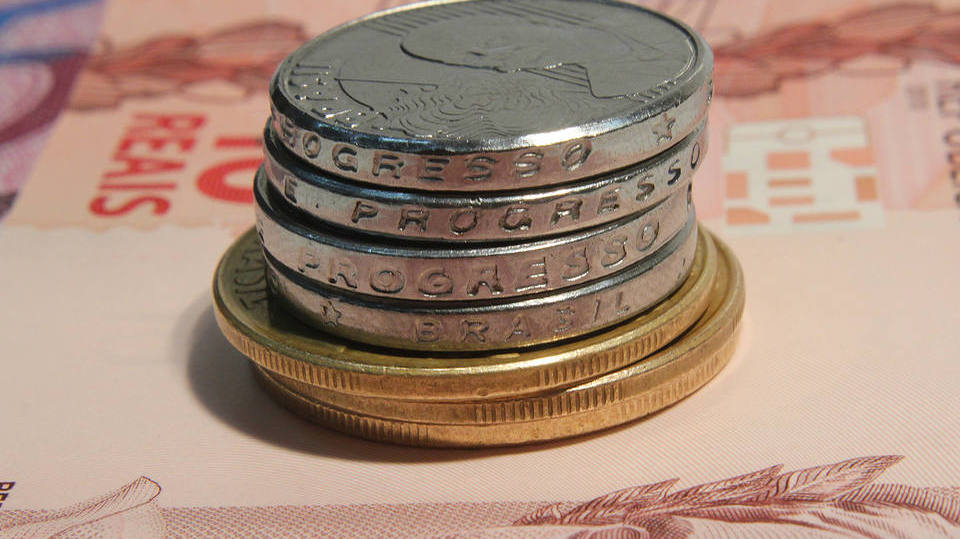 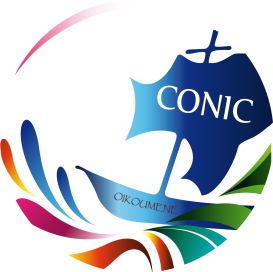 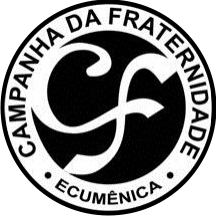 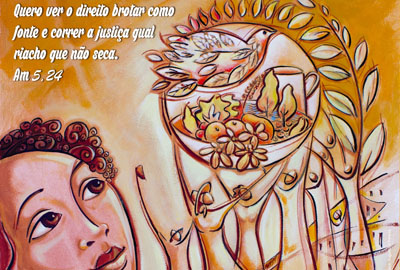 Compreendemos que:
4:
O saneamento básico precisa ser priorizado como uma ação de combate à miséria;
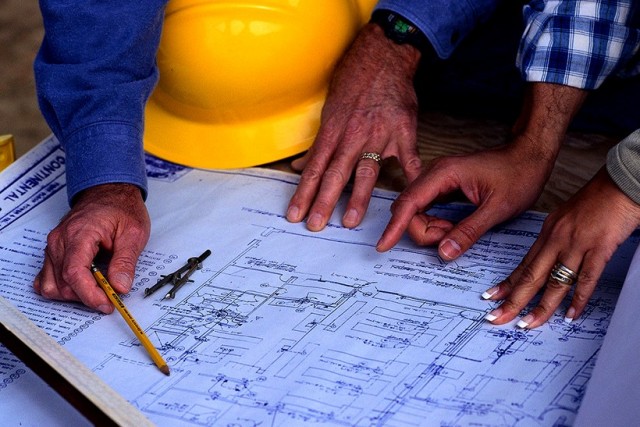 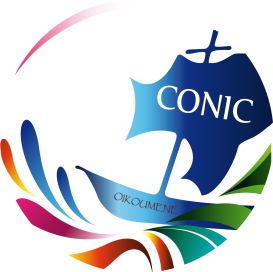 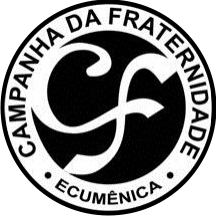 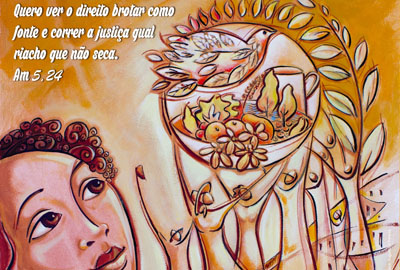 Compreendemos que:
5:
O acesso ao saneamento básico é um dos principais instrumentos de proteção da qualidade dos recursos hídricos;
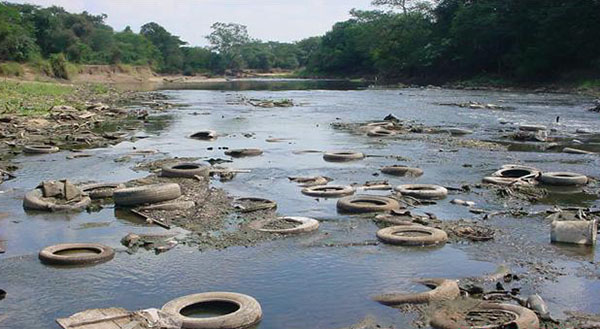 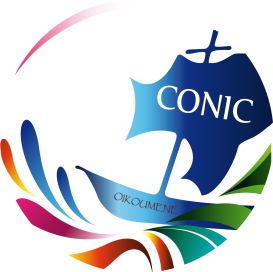 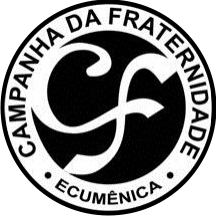 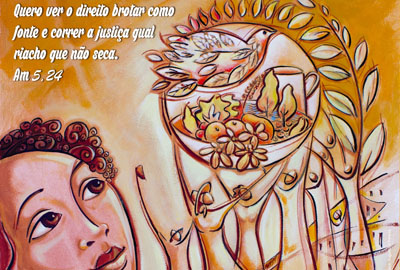 Compreendemos que:
6:
A construção de grandes obras, como hidroelétricas, não deve ser executada um planejamento que inclua os serviços de saneamento básico;
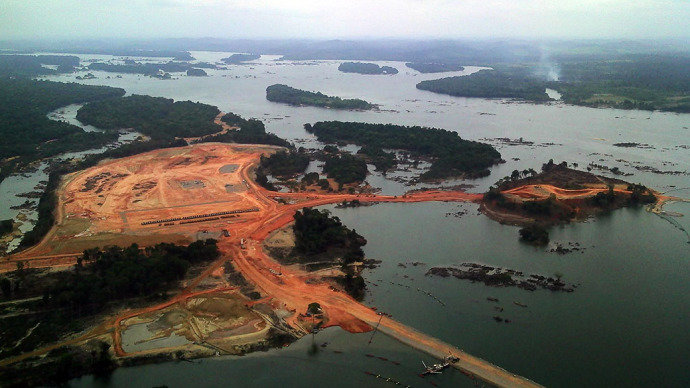 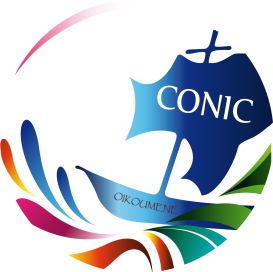 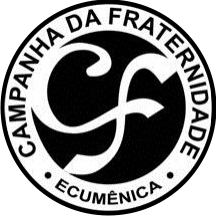 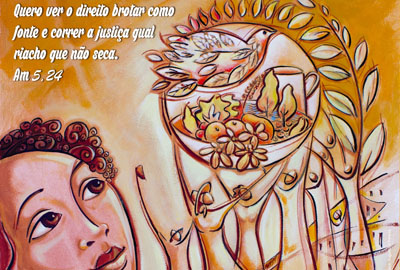 Compreendemos que:
7:
O desperdício de água atinge principalmente as pessoas economicamente vulneráveis;
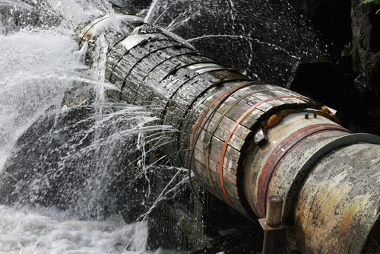 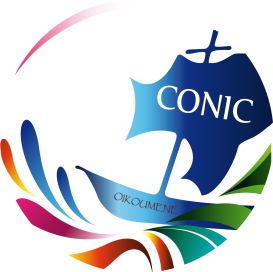 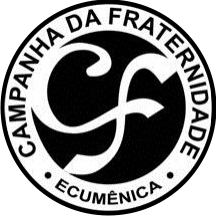 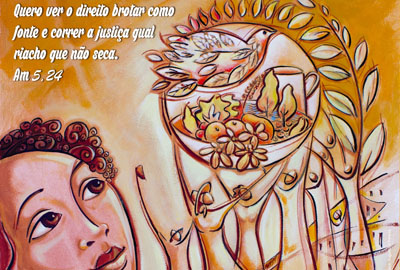 Compreendemos que:
8:
É necessário ouvir as mulheres no processo de implementação das políticas de saneamento básico;
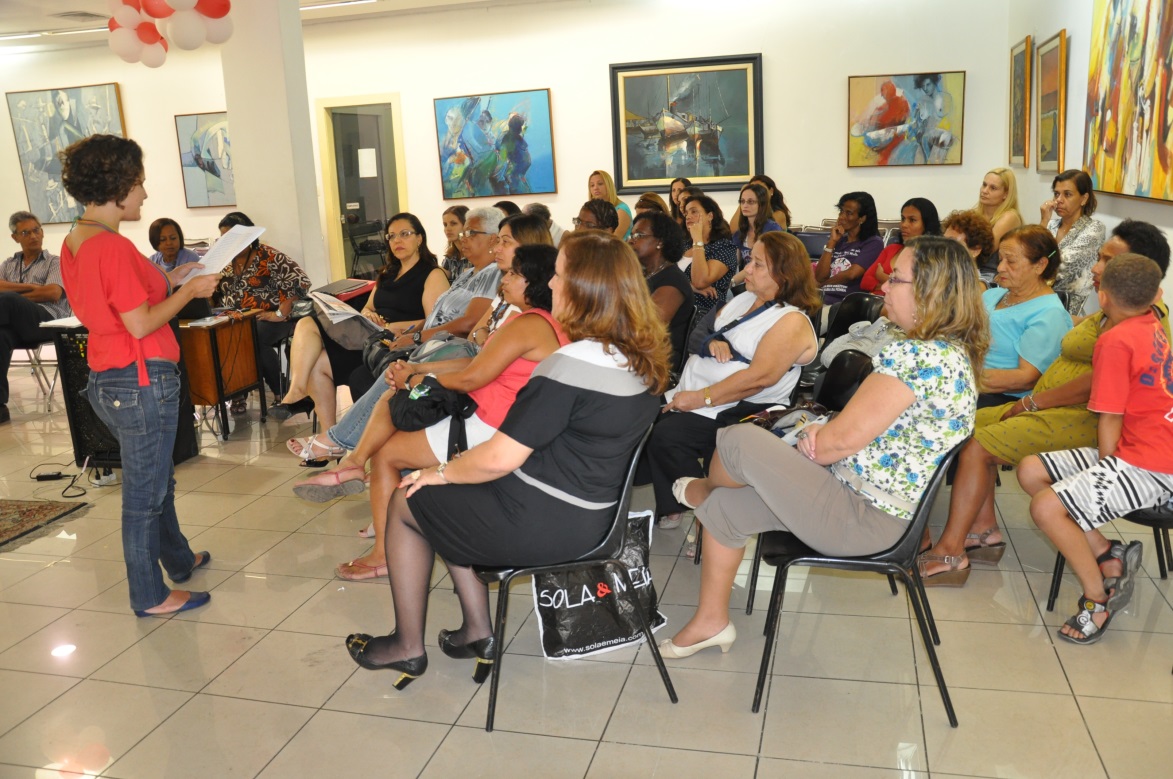 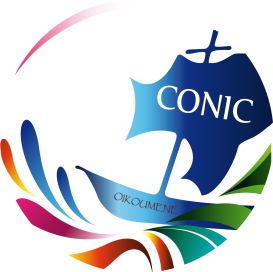 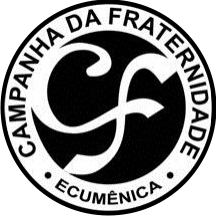 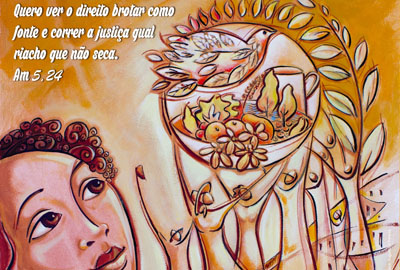 Compreendemos que:
9:
A coleta seletiva do lixo precisa ser ampliada, pois é importante para a destinação e tratamento adequados dos resíduos e para a reciclagem;
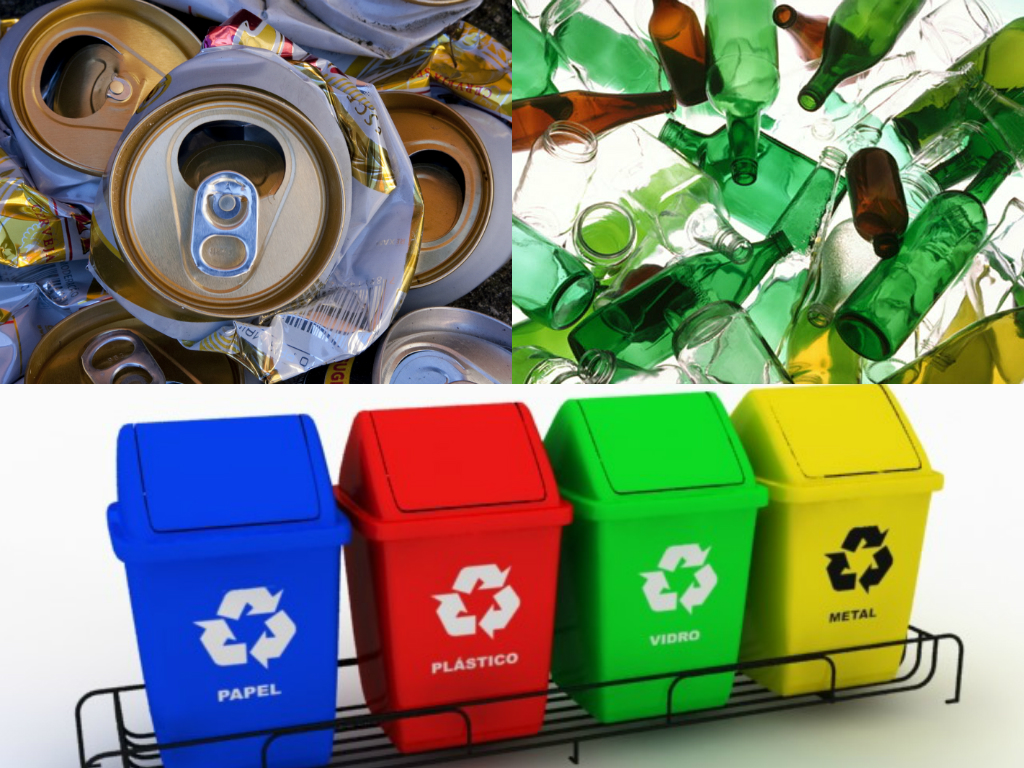 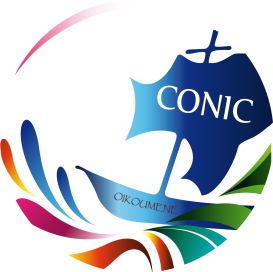 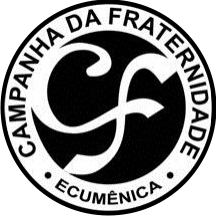 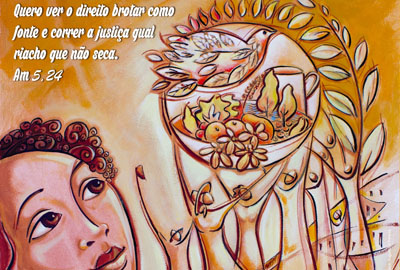 Compreendemos que:
10:
É importante a valorização dos Comitês de Bacias Hidrográficas para fortalecer a coordenação entre os municípios;
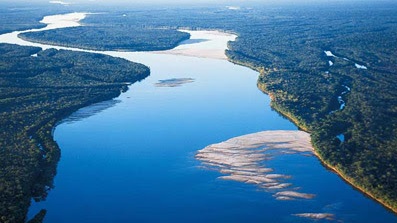 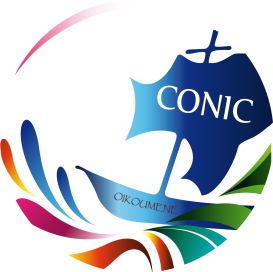 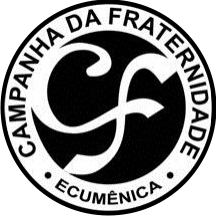 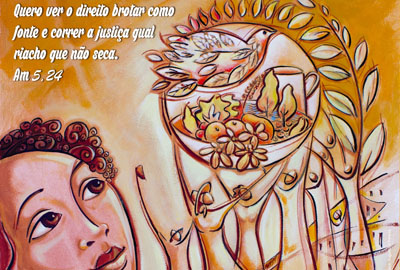 Preocupa-nos:
1:
O avanço lento dos serviços de saneamento básico no país;
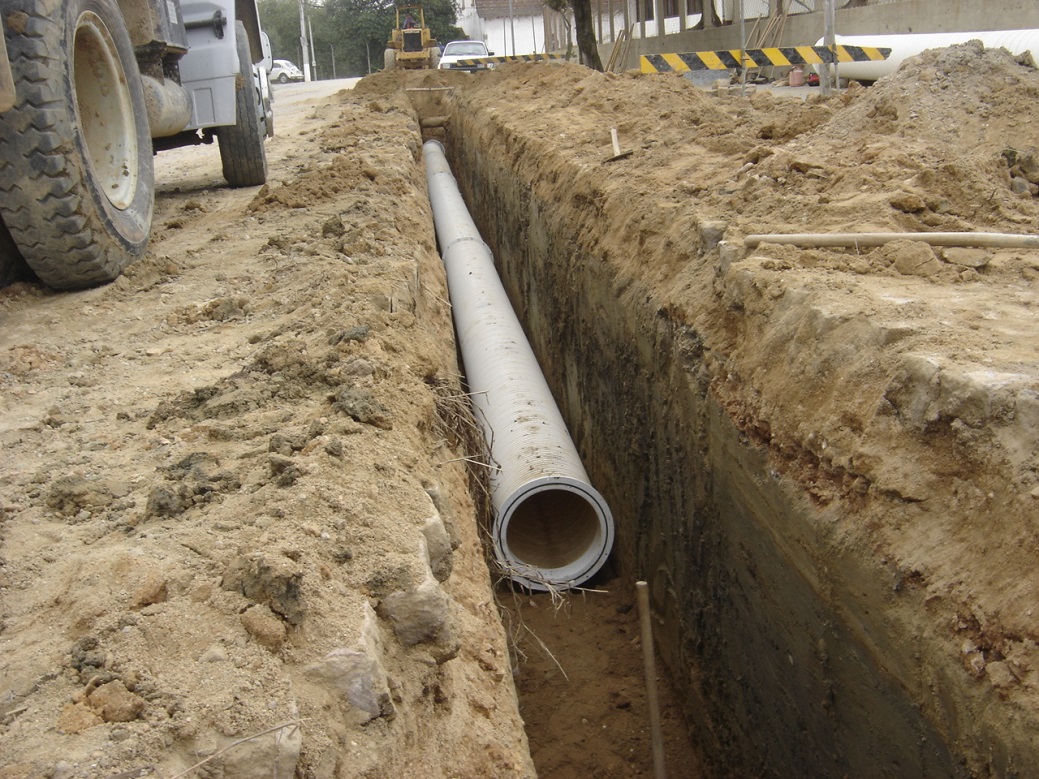 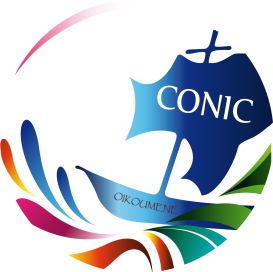 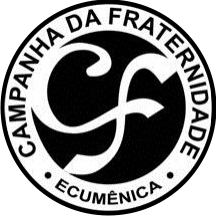 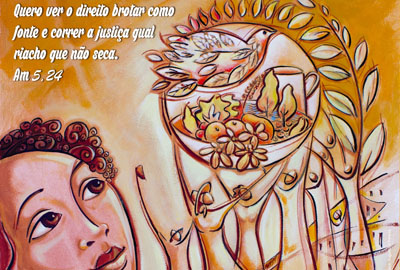 Preocupa-nos:
2:
Que mais da metade da população permaneça sem acesso às redes de coleta de esgotos;
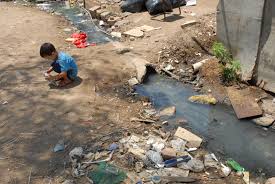 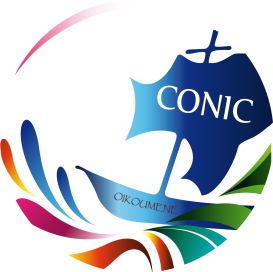 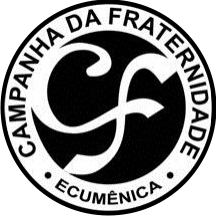 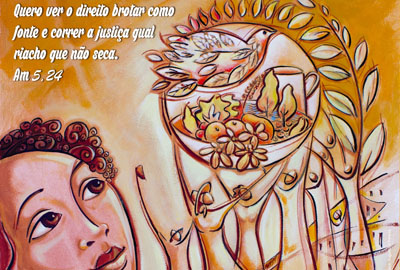 Preocupa-nos:
3:
A situação do saneamento na Região Norte e Nordeste;
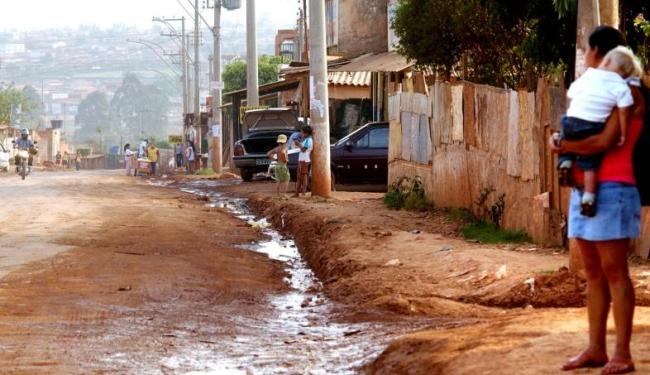 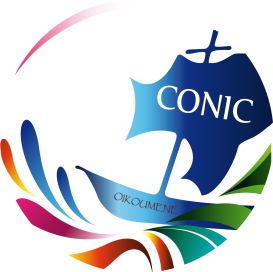 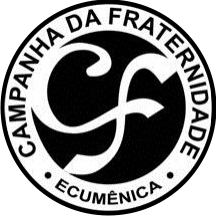 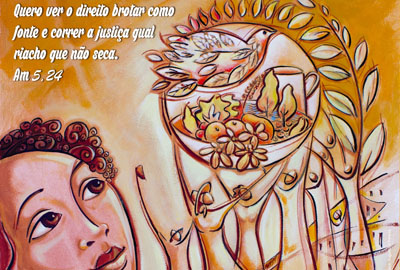 Preocupa-nos:
4:
A falta de clareza sobre como avançar de forma mais efetiva nos serviços de saneamento básico;
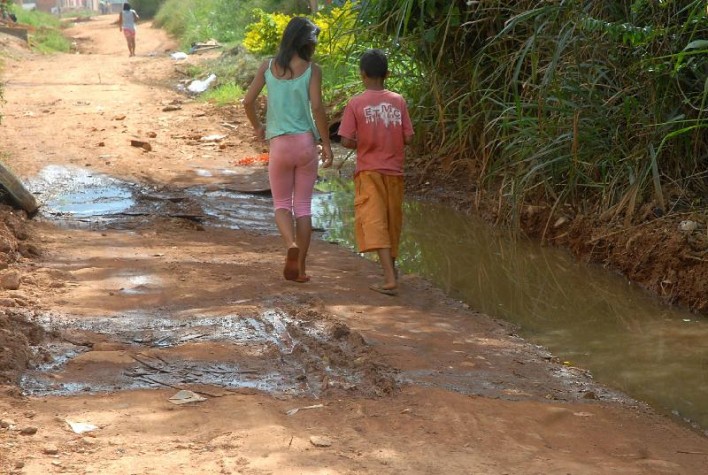 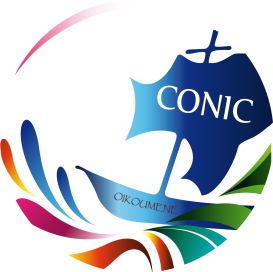 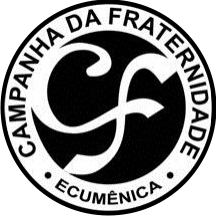 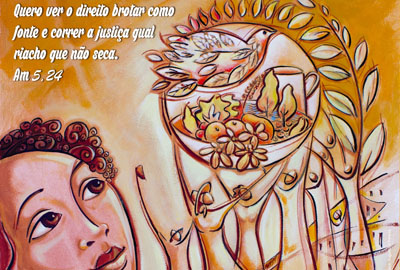 Preocupa-nos:
5:
A falta de uma política de Educação Ambiental, voltada para às crianças;
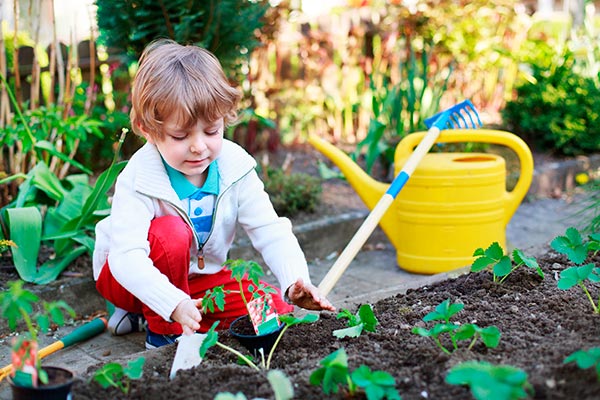 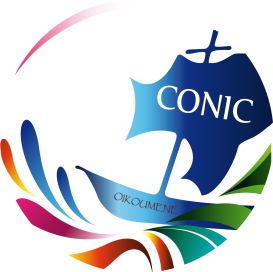 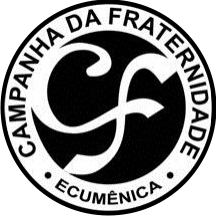 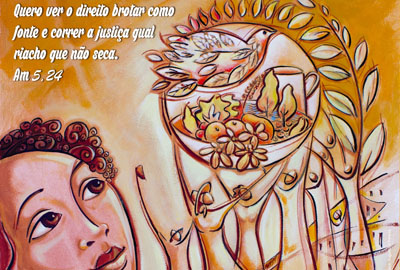 Preocupa-nos:
6:
A degradação de rios, lagos, reservatórios e praias pelo lançamento indiscriminado de esgotos;
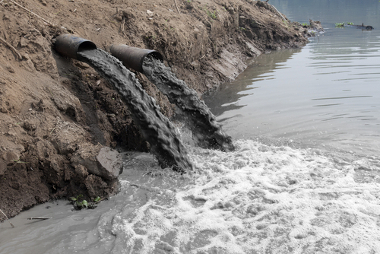 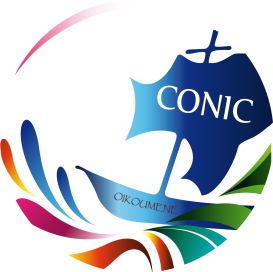 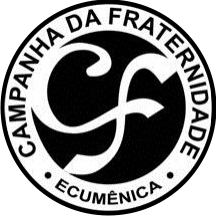 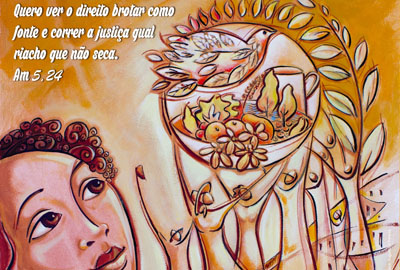 Preocupa-nos:
7:
A existência dos chamados “rios mortos de Classe 4” na legislação brasileira;
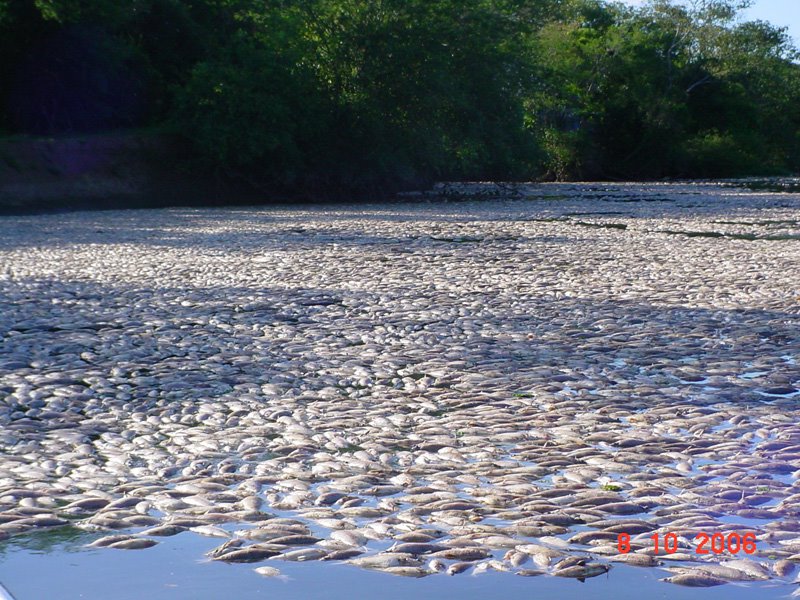 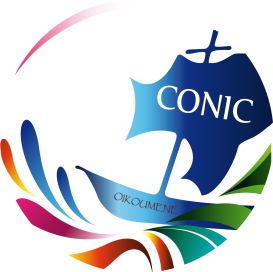 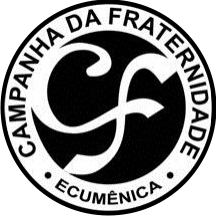 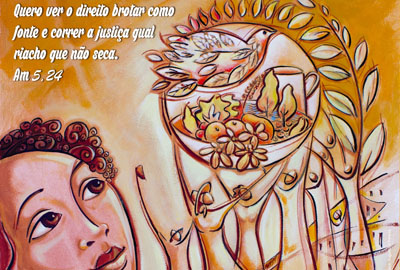 Preocupa-nos:
8:
A construção das nove usinas hidroelétricas previstas para o rio Tapajós;
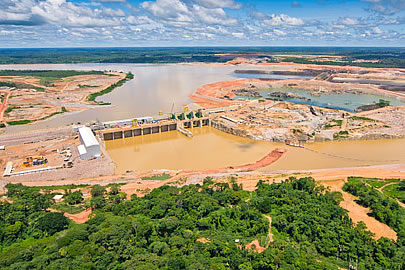 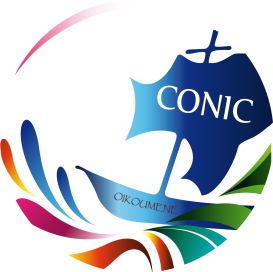 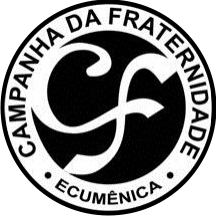 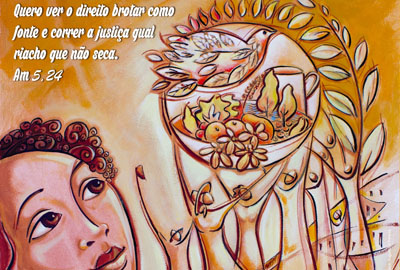 Preocupa-nos:
9:
Os recentes cortes no Orçamento Geral da União que impactam nas políticas de universalização do saneamento básico;
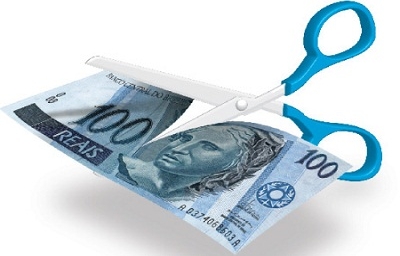 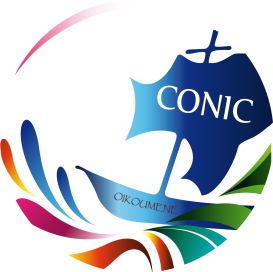 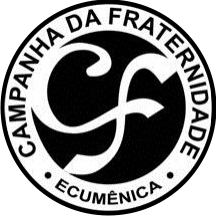 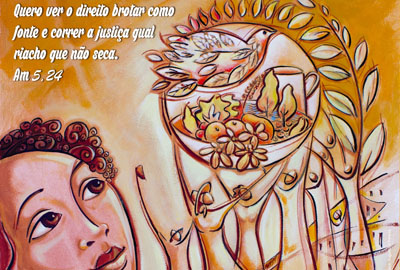 Comprometemo-nos a:
1:
Estimular nossas igrejas, comunidades eclesiais, organismos ecumênicos a se mobilizarem;
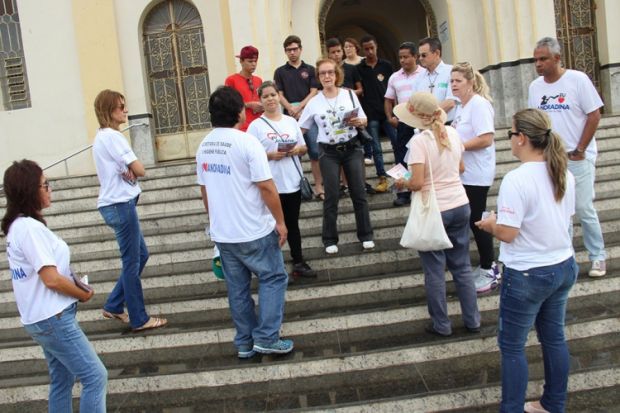 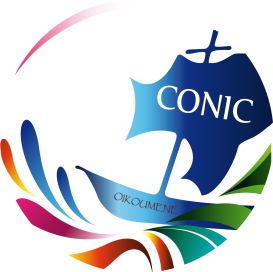 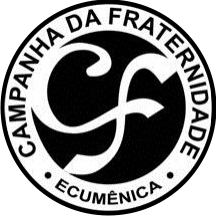 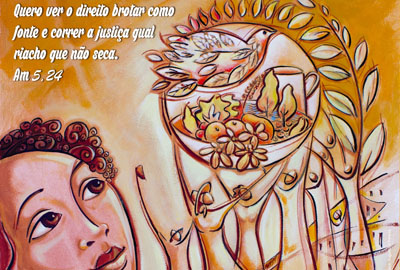 Comprometemo-nos a:
2:
Incentivar o consumo responsável dos dons da natureza, em especial da água;
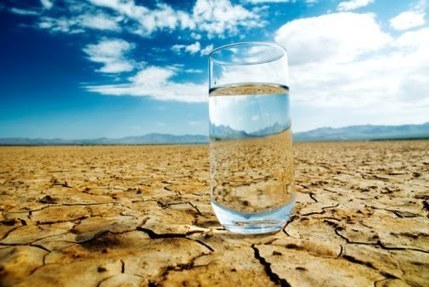 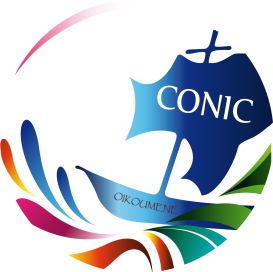 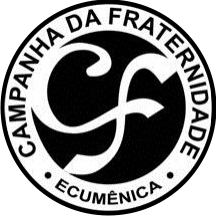 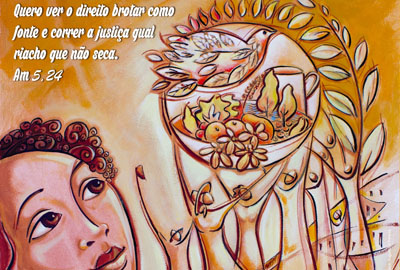 Comprometemo-nos a:
3:
Apoiar e fortalecer as mobilizações objetivando a eliminação de focos de mosquitos transmissores da dengue, da febre chikungunya e do zika;
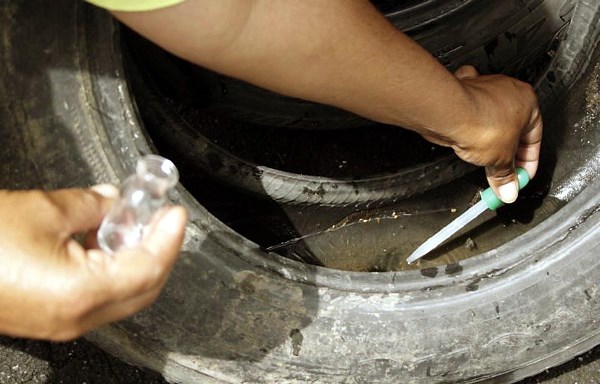 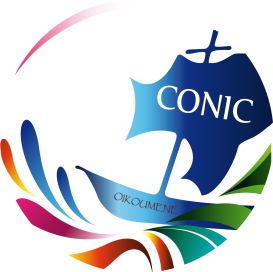 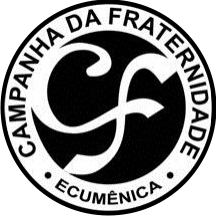 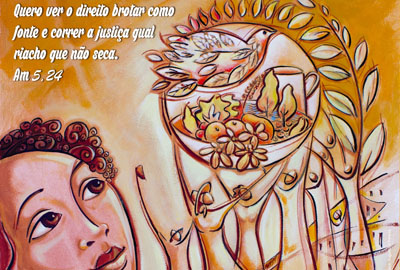 Comprometemo-nos a:
4:
Incentivar o cultivo de valores espirituais que fortaleçam o cuidado com o planeta;
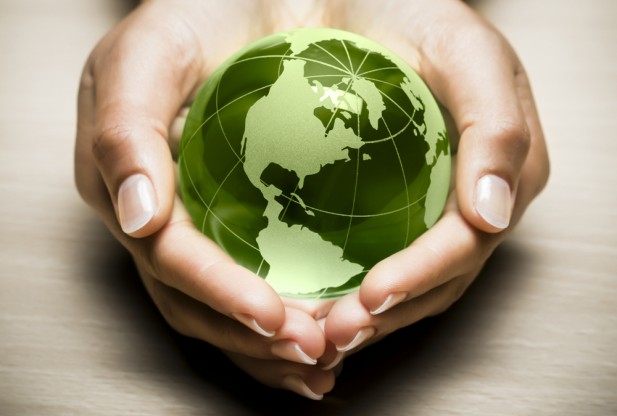 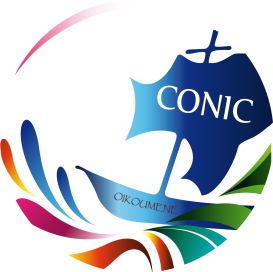 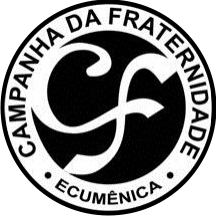 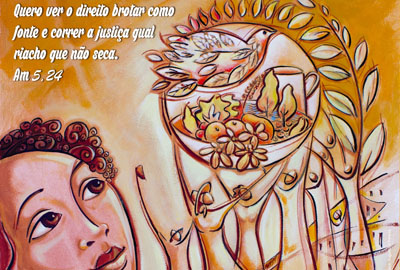 Comprometemo-nos a:
5:
Contribuir para a difusão de uma cultura de não desperdício, em especial da água e dos alimentos;
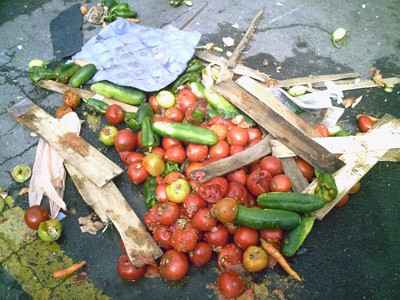 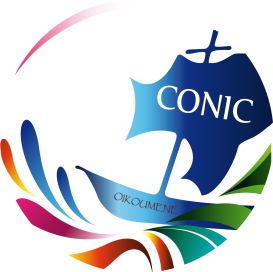 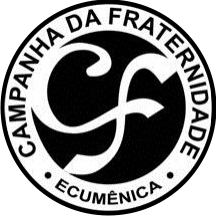 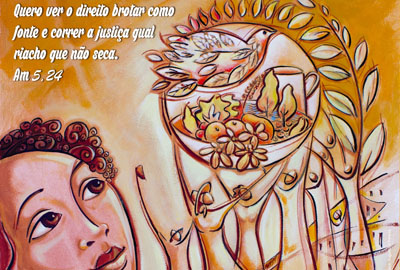 Comprometemo-nos a:
6:
Contribuir para que catadores e catadoras que trabalham na coleta seletiva do lixo sejam respeitados e respeitadas;
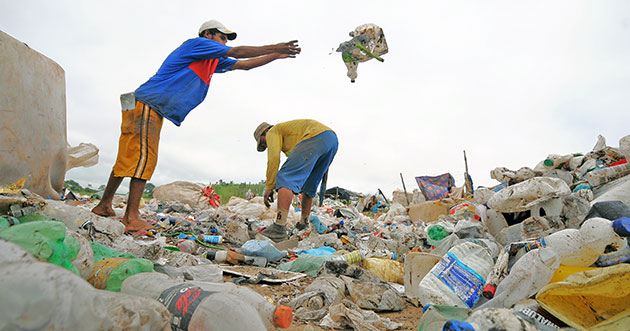 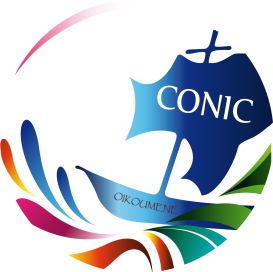 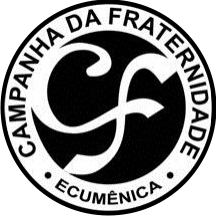 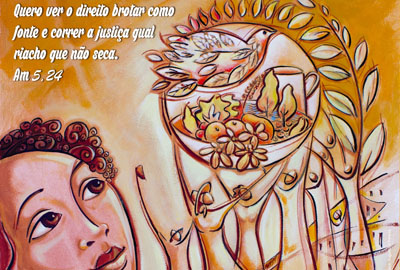 Comprometemo-nos a:
7:
Assumir, em irmandade ecumênica, a corresponsabilidade na construção de um mundo sustentável e justo;
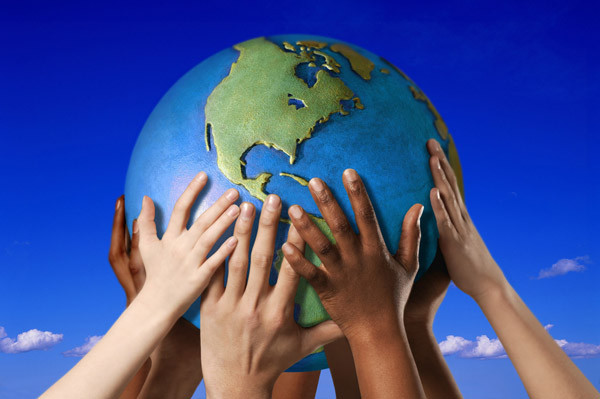 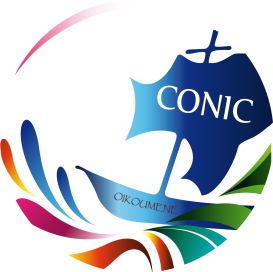 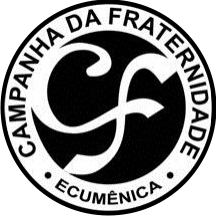 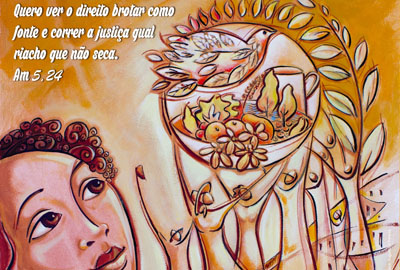 O que temos:
1:
Comunidades, Paróquias, Igrejas que assumiramo compromisso da 	CASA COMUM;
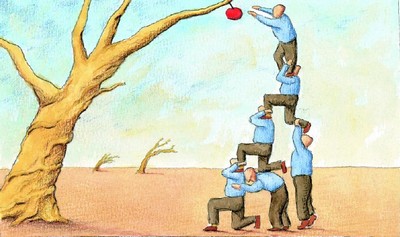 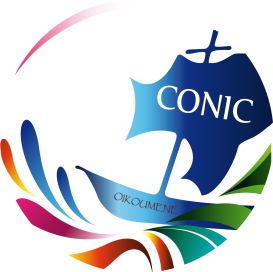 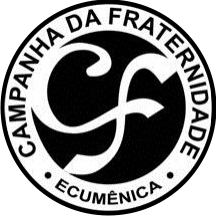 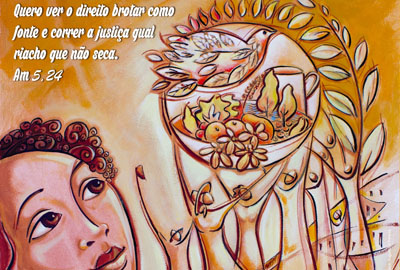 O que temos:
2:
Compromisso de continuidade no trabalho de formação com a temática iniciada na CFE;
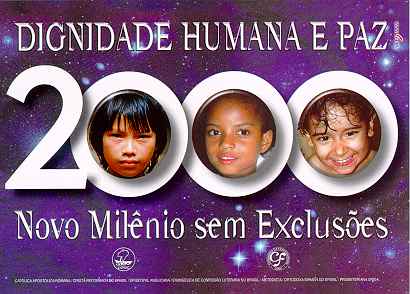 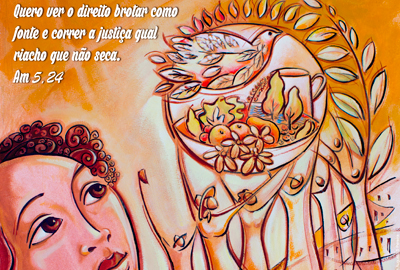 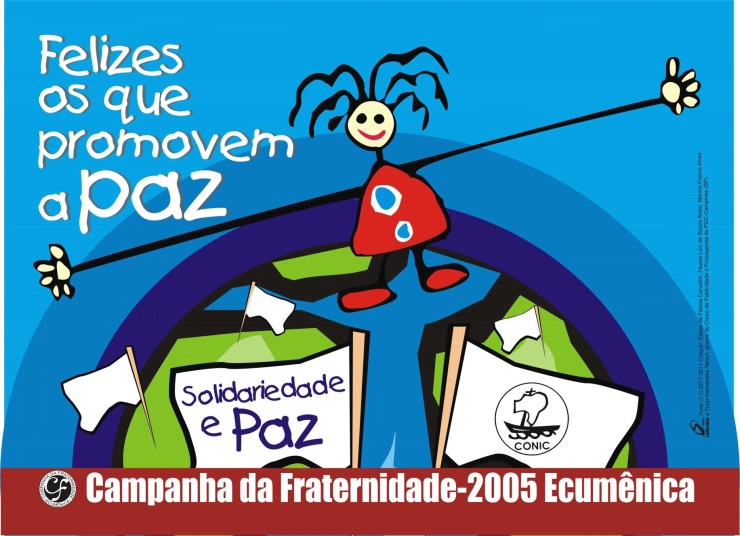 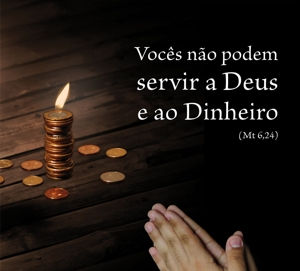 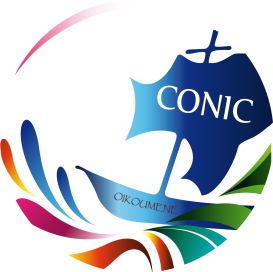 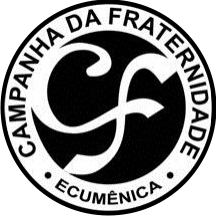 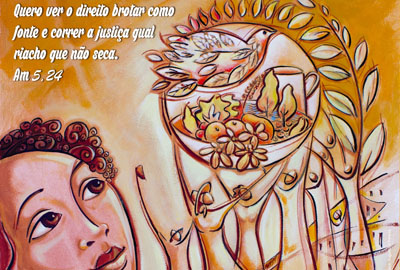 O que temos:
3:
Presença em Fóruns;
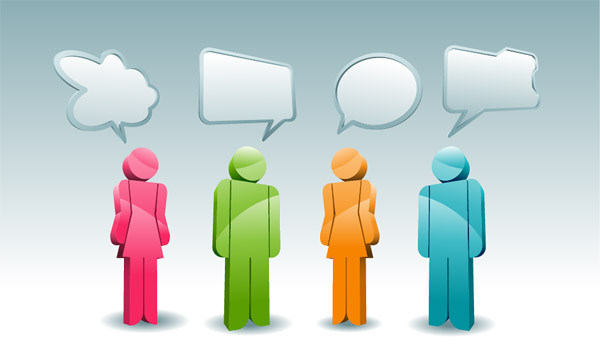 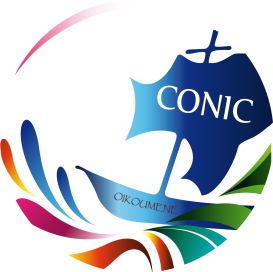 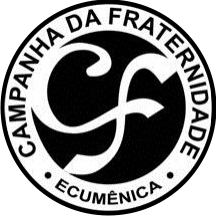 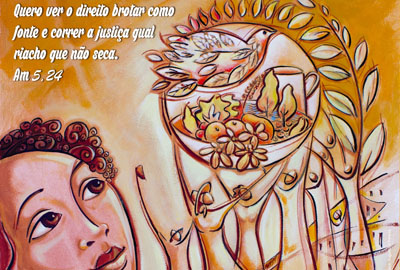 O que temos:
4:
Comitês;
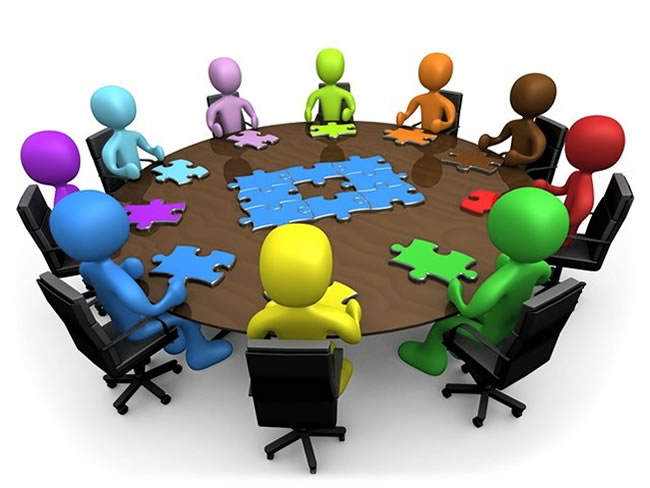 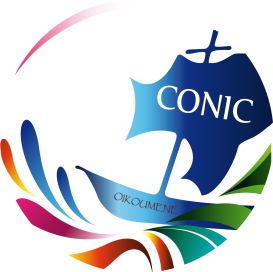 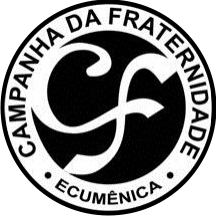 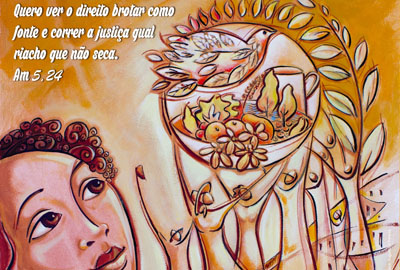 O que temos:
5:
Escolas e Universidades;
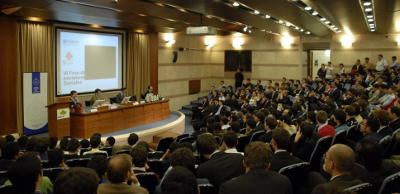 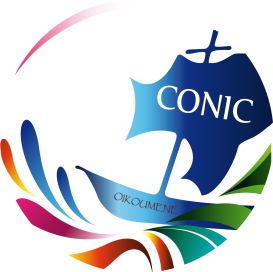 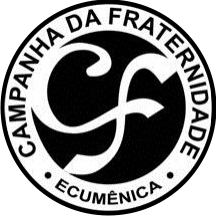 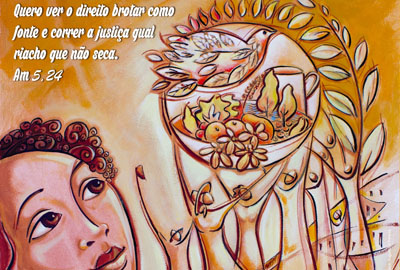 O que temos:
6:
Câmaras de vereadores;
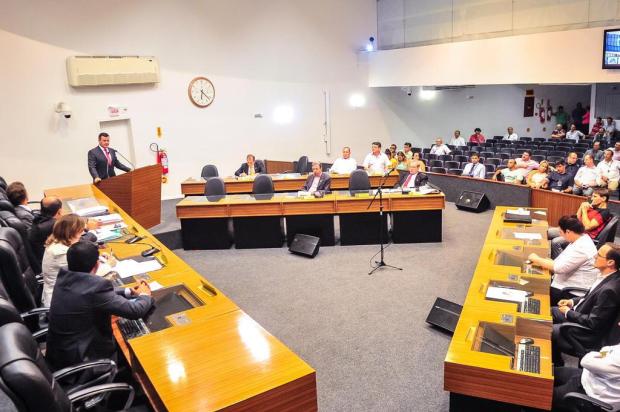 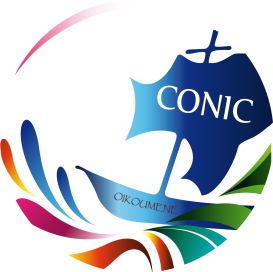 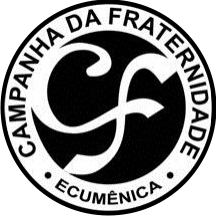 SANEAMENTO BÁSICO: 
UM DIREITO DE TODOS
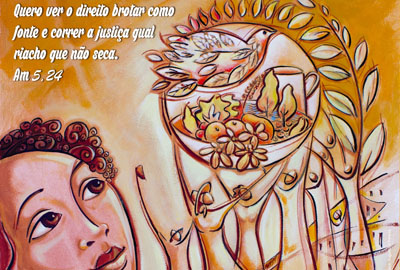 “A Campanha da Fraternidade Ecumênica 2016, seus resultados e a continuidade das ações.”
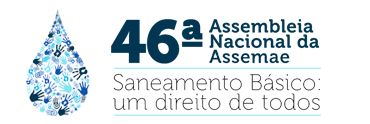 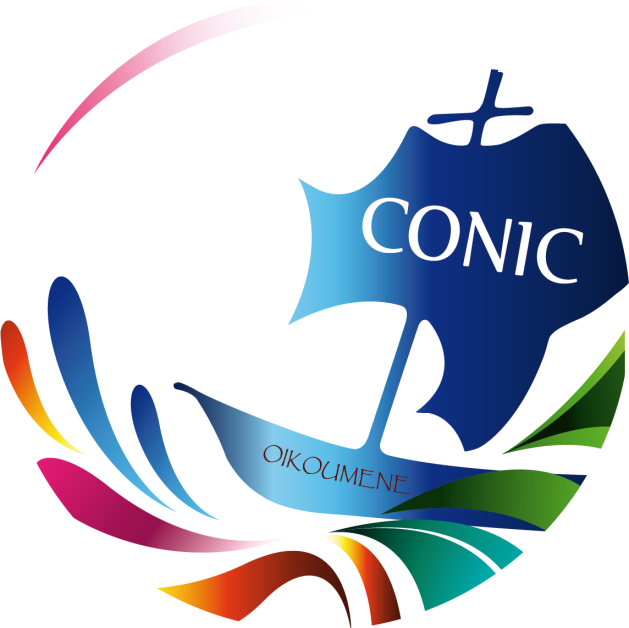